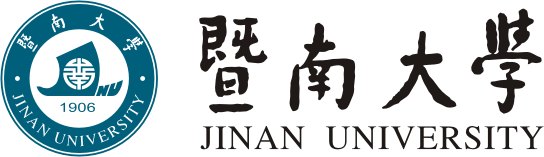 第十二章 期货套期保值理论与策略
任课教师：陈创练
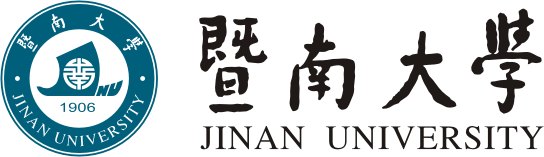 期货定价
提
1
套期保值界定
2
纲
基于方差模型的套期保值理论
CONTENTS
3
基于VaR模型的套期保值理论
4
基于ES模型的套期保值理论
5
一、期货定价
第五节 期货定价
1.期货的定义
金融期货合约（Financial Futures Contracts）是指在交易所交易的、协议双方约定在将来某个日期按事先确定的条件（包括交割价格、交割地点和交割方式等）买入或卖出一定标准数量的特定金融工具的标准化协议。在交易中，同意买入资产的交易员被称为进入了一个期货的长头寸（long futures position）或多头；同意卖出资产的交易员被称为进入了一个期货的短头寸（short futures position）或称空头。
1.期货的定义
•随着期货合约交割月份的逼近，期货价格会逐渐收敛于标的资产的现货价格，如下图：
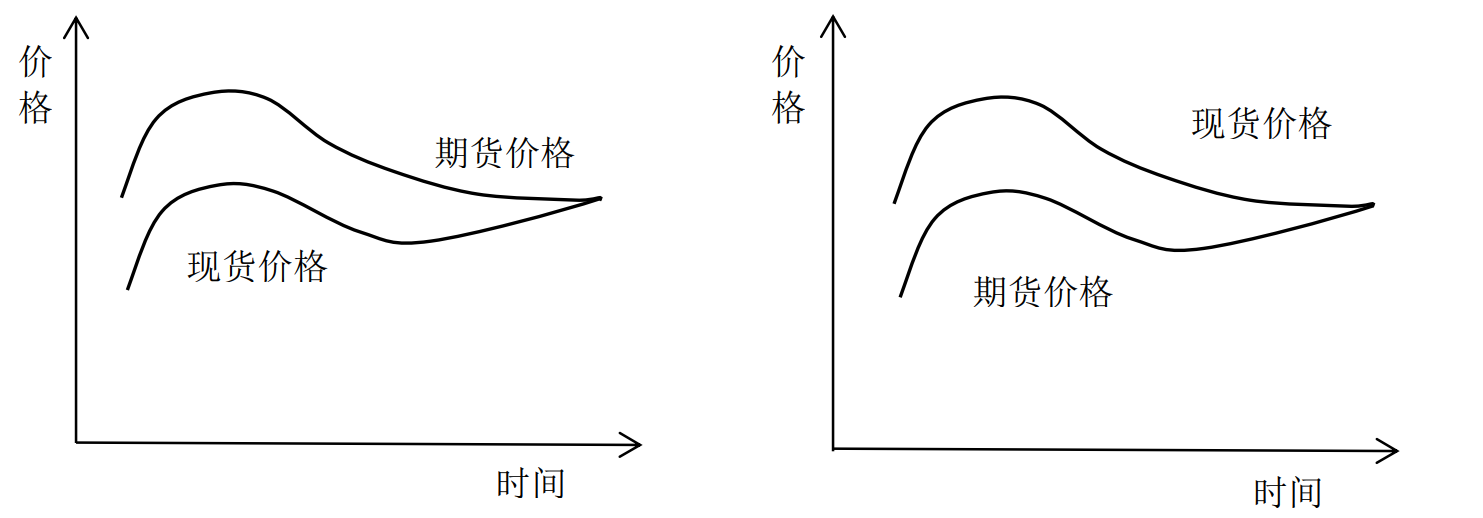 1.期货的定义
【例12-1】利用期货进行风险对冲
假定中国银行持有一个外汇期货的交易组合，同时，中国银行可以通过卖出20000美元来达到希腊字母的Delta中性。假定中国无风险利率为5%，美国无风险利率为6%。由此可知采用半年期的外汇期货进行对冲需要的短头寸数量为：
                                                                                                              美元，
同时，因为每一个外汇期货合约买入或者卖出的是2500美元的资产，可见中国银行需要购进的是8个合约的短头寸，此时即可达到有效风险对冲的目的。
1.期货的定义
【例12-2】利用期货进行投机
假定一个投资者认为未来两个月内美元对人民币会升值，那么，该投资者在不考虑利息收入时，可以有两种选择的做法：其一，在市场上购入1万美元资产，然后等到价格上涨后买入美元换取人民币；其二，在期货市场购买2份期货合约的长头寸，每一份合约是买入0.5万美元的合约。同时，假定当前美元对人民币汇率是6.53，如果在两个月后，美元对人民币汇率变为6.8，则：
（1）购入2份期货合约的收益为：
（2）购入即时汇率收益为： 
如果在两个月后，美元对人民币汇率变为6.3，则：
（1）购入2份期货合约的收益为： 
（2）购入即时汇率收益为： 







结合上表测算结果可知，在没有考虑利息支出情况下，上述两种投资方式的收益和损失存在一定差异。但是，从投资者需要投入资金看，第一种情况下，投资者需要投入的资金是65300元；但是对于第二种方式，投资者只需要在购买外汇期货后存入少量的资金到保证金账户，譬如是2000美元。可见，采用期货进行投机时，不一定能够获取收益，但是，期货市场可以使得投机者利用杠杆效应，即投资者只需要一笔小量的初始资金，就可以得到一个很大的投机头寸。
2.期货与远期的比较
远期和期货均为衍生金融产品市场上的重要金融产品，两者均为合约形式，约定未来期限内进行的交易，但远期合约与期货合约在一些方面还是存在区别，如下：
3.期货的定价
3.期货的定价
3.期货的定价
【例12-4】2020年疫情冲击的指数期货套利
为了进行指数期货套利，交易员必须在市场得到报价后很快地同时交易指数期货及构成股指的股票。在正常市场条件下，交易员可以采用程序交易，并且                          成立。
受2020年新冠疫情冲击和美国特朗普不救市的影响，致使美股在2020年3月8日至3月16日期间触发四次熔断机制；而从历史上看，美国股市仅有五次发生熔断。这四次熔断的时间分别是2020年3月8日、2020年3月9日、2020年3月12日、2020年3月16日。美股的熔断造成包括美国股市在内的全球证券市场发生剧烈波动，而纽约证券交易所更是创造了227年历史第一次关闭交易大厅的记录，于2020年3月23日起暂时关闭交易大厅。股票市场的剧烈波动也造成股市期货指数暴涨暴跌波动，在3月份美国标普500指数低于标普500期货16.8%，这给股指期货套利提供了空间。但经过冲击过后，当市场恢复正常，套利者的行为保证了期货与现货价格的恒等关系                            再次成立。
二、套期保值界定
第二节 套期保值界定
一、套期保值的定义
1、套期保值的本质：本质上，套期保值是转移风险的一种方式，投资者通过买卖衍生工具将风险转移至其他交易者。
2、套期保值的定义：套期保值又称避险、对冲等，传统的套期保值是指投资者同时在期货市场和现货市场进行数量相等、方向相反的交易，使一个市场的盈利弥补另一个市场的亏损，从而在两个市场建立对冲机制，以规避现货市场价格波动的风险。
同种商品
套期保值的基本特征
数量相当
方向相反
第二节 套期保值界定
二、套期保值的原理
套期保值能实现风险对冲的根本原理是，同种商品的期货价格和现货价格受到相似的因素影响，两者价格变动趋势相同。
期货市场和现货市场同种商品的价格走势相同
原理
随期货合约到期日临近，期货市场与现货市场价格趋于一致
第二节 套期保值界定
三、套期保值的种类
表12-1  买入套期保值和卖出套期保值
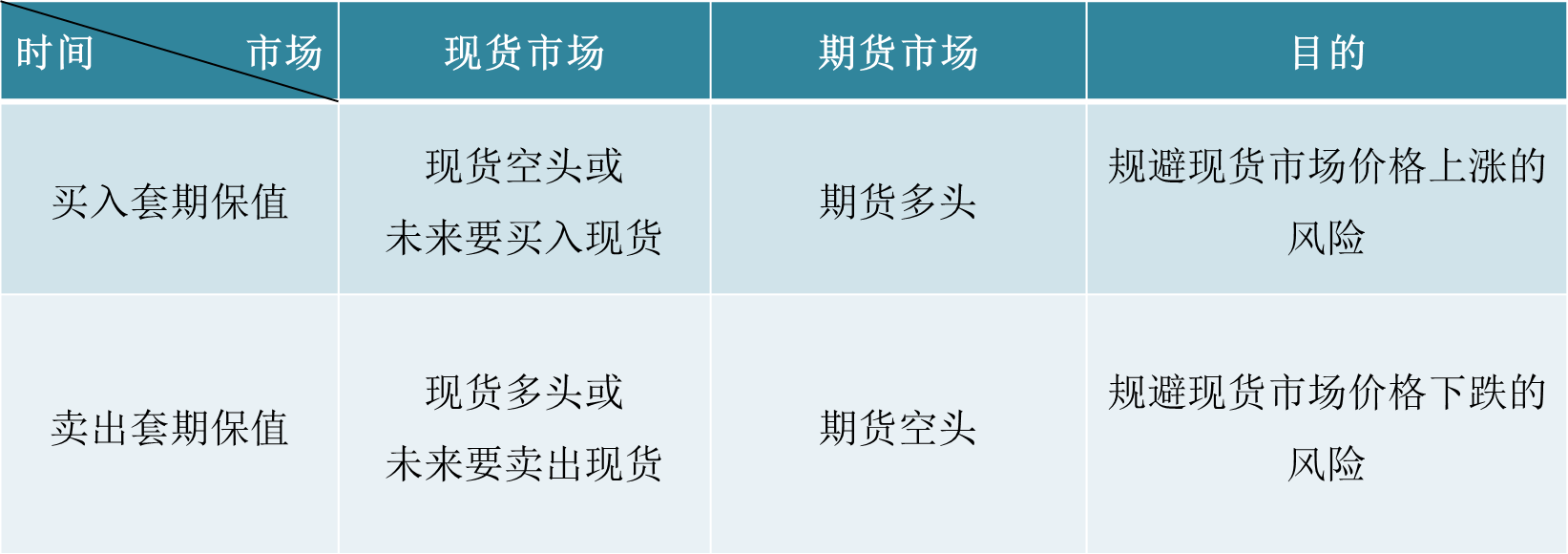 第二节 套期保值界定
【例12-5】
表12-2                 多头套期保值交易的案例(担心股市上涨)











显然，若不进行保值要多付136.4万元购买股票，而进行保值后，只要多付136.4－117＝19.4万元。虽然没有完全对冲风险，但已将风险降到了最低。
第二节 套期保值界定
【例12-6】
表12-3           空头套期保值交易的案例(担心股市下跌)









显然，若不进行保值将亏损86.2万元，而进行保值后，能够通过期货交易盈利90万元。
第二节 套期保值界定
四、套期保值的一般原则
种类相同或相近原则
月份相同或相近原则
套期保值原则
数量相等或相当原则
交易方向相反原则
二、基于方差模型的
套期保值理论
第三节 基于方差模型的套期保值理论
一、套期保值比率与最优套期保值比率
套期保值比率是套期保值者在进行套期保值交易时，用以计算所需买入或卖出某种股指期货合约数量的比率，其定义是期货合约的头寸与被保值资产头寸的比率，即
                                                                                                                                                            (12-1)
其中，h为套期保值比率，  为期货合约头寸规模，  为现货头寸的规模。 
最优套期保值比率定义为：
                                                                                                                                                            (12-2)
其中，   为最优套期保值比率， 为使风险最小的期货合约头寸规模。
最小风险下套期保值需要买卖的期货合约数量，即最优套期保值期货合约数量为：
                                                                                                                                                            (12-3)

其中，  为最优套期保值期货合约数量，   为每份合约的规模。
第三节 基于方差模型的套期保值理论
上述公式的具体证明如下：
套期保值的目的是将期货市场和现货市场的价格风险对冲，因此，整个套期保值组合的价值变化应该等于零。
即：                   

其中，      为现货价格变化，     为期货价格变化。
 因此，

最终可得：
第三节 基于方差模型的套期保值理论
【例12-7】套期保值者选择10吨/手的苹果期货合约为6000吨苹果进行套期保值。假设苹果期货合约价格每变化200元/吨，苹果变化150元/吨。求需要卖出多少手苹果期货合约？
                

因此，最小风险套期保值需要卖出450份合约。
第三节 基于方差模型的套期保值理论
二、基差与套期保值效果
(一)基差
1、基差的定义
我们引入“基差”描述期货价格与现货价格的关系，进而分析其对套期保值效果的影响。
基差是指某一特定商品于某一特定的时间和地点的现货价格与期货价格之差，是由现货价格与期货价格的变化幅度不一致引起的，基差的计算公式为：
                                                                                                                                (12-4)
其中：B表示基差，S表示现货价格，F表示期货价格。
第三节 基于方差模型的套期保值理论
2、基差作用
套期保值成功基础
基差变化作用
为现货市场交易提供依据
获得无风险收益
第三节 基于方差模型的套期保值理论
3、基差走强与基差走弱
基差走强：相对于期货价格表现而言，现货价格走势相对较强。
价差变化
基差走弱：相对于期货价格表现而言，现货价格走势相对较弱。
第三节 基于方差模型的套期保值理论
4、正向市场与反向市场
第三节 基于方差模型的套期保值理论
(二)套期保值效果
套期保值效果是指套期保值后的现货-期货组合头寸收益率的方差比套期保值前的现货头寸收益率的方差减少的百分比程度。         
                                                                                                                                                                                                 (12-5)                                                                                                                                                                                                  
其中，    为现货-期货组合头寸收益率，   为现货头寸收益率，    为期货组合头寸收益率，h为套期保值比率(期货头寸与现货头寸之比)。
该组合收益率的方差为：
                                                                                                                                                                                                 (12-6)
上式中的变量是套期保值率 ，为使得组合收益率方差最小，将上式求导并令其等于零，得 
                                                               
                                                                                                                                                                                                 (12-7)
我们可以得到风险最小化收益方差：
                             
                                                                                                                                                                                                 (12-8)
其中，                    为现货头寸收益率和期货头寸收益率之间的相关系数。
套期保值效果：
                                                                                                                                                                                                 (12-9)
      越接近1，套期保值效果越好。
第三节 基于方差模型的套期保值理论
【例12-8】原油3月的现货价格为每吨9960元，某厂商预计7月需要200吨原油作为原材料。该厂商预测未来原油价格会上涨，为避免成本上升带来的风险，决定在商品交易所进行套期保值交易，如下表所示。
表12-4 期货市场与现货市场投资额度




现货市场套利结果为：  
期货市场套利结果为：  
套利保值交易的最终结果为：
第三节 基于方差模型的套期保值理论
(三)基差变动与套期保值效果关系
表12-5  基差变动与套期保值效果关系
第三节 基于方差模型的套期保值理论
(四)点价交易
1、点价交易定义
点价交易是以某个月份的期货价格作为计价基础，在此基础上加上或减去双方协商同意的升贴水确定双方买卖现货商品价格的定价方式。本质上，点价交易是为现货贸易定价的方式，交易双方并不需要参与期货交易。
2、点价交易分类
确定交易时间的权利归属
确定实际交易价格的权利归属
买方叫价交易
卖方叫价交易
买方叫价交易
卖方叫价交易
第三节 基于方差模型的套期保值理论
3、点价交易与传统贸易的区别
与传统贸易不同，在点价交易中，交易双方不是直接确定价格，而是以约定的某月份期货价格为基准，在此基础上加减升贴水确定。
4、点价交易与套期保值结合
交易者将点价交易与套期保值相结合，以降低价格变动风险。点价交易与套期保值结合的操作与一般套期保值操作的不同之处在于，在套期保值平仓的时候，对应的基差与点价交易时确立的升贴水大致相同。从而保证了在套期保值建仓时，就可以预知平仓时的基差，从而减少了基差变动的不确定性，降低了基差风险。
第三节 基于方差模型的套期保值理论
(五)基于方差模型套期保值方法的局限性
忽视了套期保值资产组合的期望收益率
基于方差模型套期保值方法的局限性
忽视了套期保值者的风险偏好
第三节 基于方差模型的套期保值理论
三、Beta系数与套期保值合约的计算
(一)Beta系数概念
基于市场上所有股票构成的资产组合，我们可以得到市场风险为               ，此时，市场上任何一支股票与市场资产组合的协方差记为                   表示，则Beta系数可表示为：                                                                                                                    
                                                                                                                              (12-10)
Beta系数用于反映各股的风险程度，其中，当Beta系数大于1，表示市场的超额收益率每增加或者下跌1%，则股票超额收益率上涨或者下跌超过1%，表明此时该股票具有较大的投资风险。根据(12-10)式计算得到各股的Beta系数，并经各股投资权重可计算得到投资组合的Beta系数。
第三节 基于方差模型的套期保值理论
(二)基于Beta系数套期保值合约的计算
  并非所有股票或者投资组合的涨跌都与指数标的资产走势完全相一致，因此，虽然采用股指期货能够对冲掉部分大盘风险，但是却无法回避投资组合中的各股风险。此时，则需要基于Beta系数对股指期货合约的数量做出相应的调整。
  基于Beta系数计算得到的期货合约数量为：
第三节 基于方差模型的套期保值理论
【例12-9】某投资者拥有三种股票组成的组合，其中A股票的市场价值为150万元，B股票的市场价值为200万元，C股票的市场价值为100万元，三个股票与沪深300指数的相关系数     分别为0.98、1.3和1.2。沪深300指数为1500，计算需要多少合约，假定一点300元。
投资组合的总价值为：
股票组合的 值为：
根据上式调整的计算公式为：
                
因此，采用     加权的避险方法所需合约数为：
第三节 基于方差模型的套期保值理论
假设沪深300指数仍然是1500点，如果我们不采用      加权的避险方法，所需合约数为：

从上述估计结果可以看出，在不采取Beta系数调整时，股指期货合约做空的张数是10张，但是经Beta系数调整后，则变为做空12张，可见，“加权避险”需要额外多加做空2手合约，虽然此时投资者需要提高保证金额度，但却可以取得更好的风险对冲效果。
四、基于VaR模型的套  期保值理论
第四节 基于VaR模型的套期保值理论
一、基于VaR模型的套期保值理论与最优套期保值比率
(一)基于VaR模型的套期保值理论
针对方差模型套期保值理论的缺陷，本部分拓展介绍基于VaR模型的套期保值理论 。在置信水平  (大概率)下，收益率      低于              的概率为 ，即：
                                                                                                                                    (12-11) 
依据中心极限定理，有：

                                                                                                                                    (12-12)
记为：                                                                                                                        (12-13)
第四节 基于VaR模型的套期保值理论
由                              ，则：
                                                                                                                              (12-14) 
 
故此，                                                                                                                               (12-15)
其中，            表示标准正态分布     分位数。
故此，代入可得：
                                                                                                                              (12-16)
第四节 基于VaR模型的套期保值理论
(二)基于VaR模型的最优套期保值比率
为得到VaR模型的最优套期保值比率，令(12-16)式对h的一阶导数等于0，则有：
                                                                                                                                           (12-17)                                                                                                               

                                                                                                                                           (12-18)

求解得到：                                                                                                                       (12-19)
第四节 基于VaR模型的套期保值理论
(12-20)                                                                                                               

 因为            ，则：
                                                                                                                                           (12-21)
故此，由一阶偏导等于零，二阶偏导大于零可知在             处可使得VaR取得极小值，此时，最优套期保值比率为：                                                                                                                                                          
                                                                                                                                           (12-22)
第四节 基于VaR模型的套期保值理论
因为          ，则有：
                                                                                                                                           (12-23)
 其中，         为纯套期保值部分，跟最小方差套期比一样，其主要是针对市场实际价格风险而采取的套期保值策略，无风险偏好。
                                         为投机需求部分，表示应对套期保值的风险偏好，实质是对期货进行投机，而且风险态度变化而变化，   越大表示投资者越厌恶风险，主要是刻画投机需求，其中，  越大 h越大。
  可见，基于VaR模型的套期保值理论进行纯套期保值的同时，也采取投机作用以规避现货价格的波动风险。
第四节 基于VaR模型的套期保值理论
二、基于VaR模型套期保值理论的优势与局限性
(一)基于VaR模型套期保值理论的优势
解决了风险偏好参数人为设定的缺陷
基于VaR模型套期保值理论的优势
直接反应了套期保值者的风险承受能力
可用组合VaR控制风险额找出最优套期保值比率
第四节 基于VaR模型的套期保值理论
(二)基于VaR模型套期保值理论的局限性
现实中呈现明显尖峰厚尾特征
基于VaR模型套期保值理论的局限性
当市场不是正常状态，交易数据难以获得，此时无法使用VaR衡量市场风险
忽略了其他风险因素
五、基于ES模型的套期保值理论
第五节 基于ES模型的套期保值理论
一、基于ES模型的套期保值理论与最优套期保值比率
(一)基于ES模型的套期保值理论
针对VaR模型套期保值理论的缺陷，本部分拓展构建基于ES模型的套期保值理论。由第五章知识可知，预期损失可以表述为：        
                                                                                                                             (12-24)
其中，记          为标准正态分布的概率密度函数，并且满足：     
                                                                                                                           
                                                                                                                             (12-25)
第五节 基于ES模型的套期保值理论
结合                                     ，可得套期保值资产组合的ES：
                                                                                                                              (12-26)
根据上式可以看出，套期保值资产组合的ES具有以下特征：
(1)              越大，ES越大；
(2)未来期货价格越高，           越大，ES越小；
(3)因为             ，故此，置信水平越高，套期保值者越厌恶风险，    值越大，ES越大。
第五节 基于ES模型的套期保值理论
(二)基于ES模型的最优套期保值比率
为得到 ES模型的最优套期保值比率，令(12-26)式对 的一阶导数等于0，则有：  
                                                                                                                                           (12-27)               
                                                                                                                                           (12-28)

求解可得：
                                                                                                                           
                                                                                                                           
                                                                                                                                           (12-29)
第五节 基于ES模型的套期保值理论
因为            ，则：
                                                                                                                                           (12-30)
                                                                                                                                           (12-31)
                                                                                                                                             
故此，最优套期保值比率为：
                                                                                                                                           (12-32)
又因为                      ，则：
                                                                                                                                           (12-33)
第五节 基于ES模型的套期保值理论
由于                  ，因此式子成立的条件是                                 。
 其中，     为纯套期保值部分，与最小方差套期比一样，其主要是针对市场实际价格风险而采取的套期保值策略，无风险偏好。                                                                                                                                
                                           为投机需求部分，反映对套期保值的风险偏好，实质是对期货进行投机，而且风险态度变化而变化，置信水平越大，投资者越厌恶风险，   越大，h越大。
可见，基于ES模型的套期保值理论进行纯套期保值的同时，也采取投机作用以规避现货价格的波动风险。
第五节 基于ES模型的套期保值理论
【例12-10】假定相关系数                     、现货和期货市场的波动率分别为                      和                                                                            
              ，期货期望收益率为                         。选取三种不同的风险度量指标，计算并对比分析最小方差、最小VaR、最小ES三种套期保值策略下的静态套期保值比率h ，并且采用Ederington(1979) 最早提出的方差下降百分比计算套期保值效果。(考虑90%、95%、99%三种置信水平)  
基于方差模型的最优套期保值率为： 
基于VaR模型的最优套期保值率为： 
基于ES模型的最优套期保值率为：
套期保值效果为：
第五节 基于ES模型的套期保值理论
表12-6  不同置信水平下套期保值比率和效果
Python程序
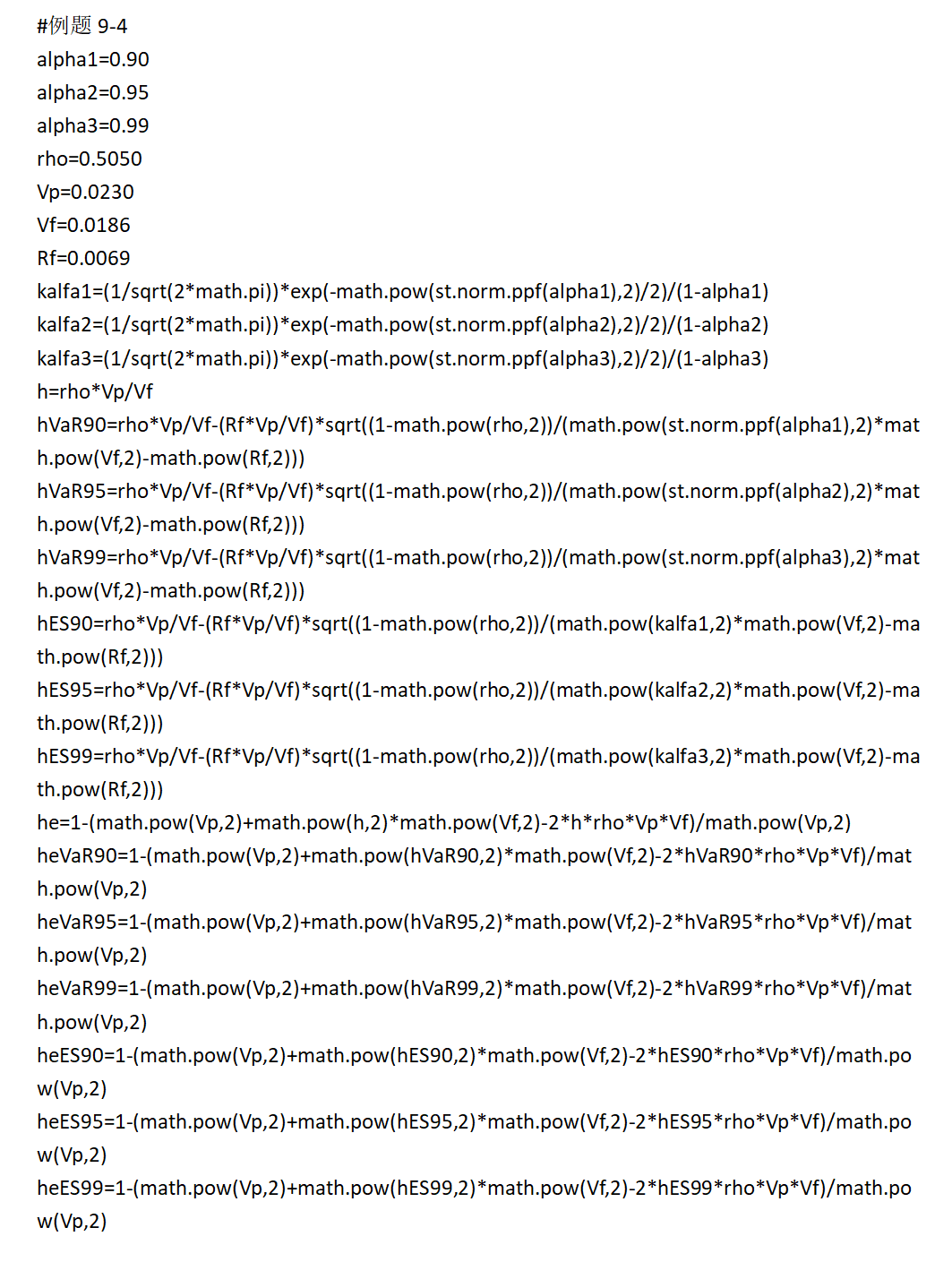 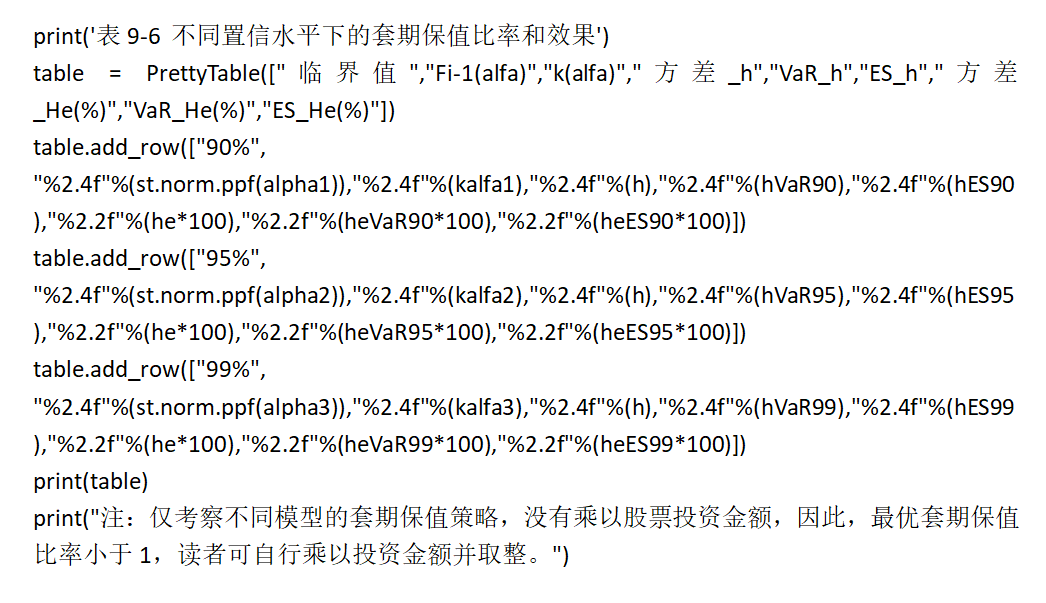 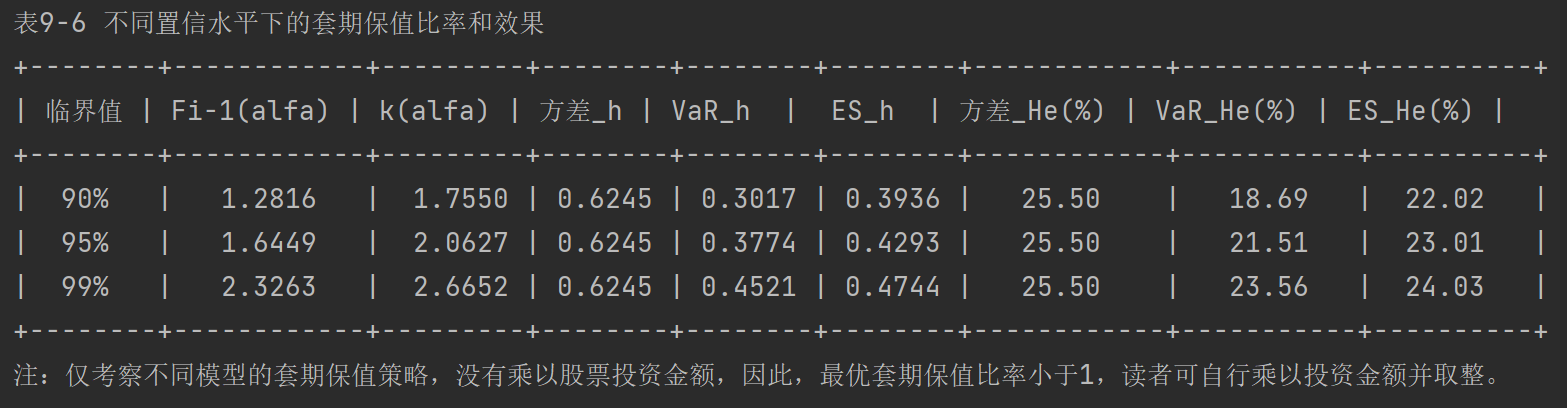 第五节 基于ES模型的套期保值理论
在风险最小化的前提下，我们计算三种套期保值策略下的最优套期保值比率和方差下降百分比，结果如表12-6所示，通过分析可以得到以下几点结论：
(1)对于最小方差的套期保值策略，静态套期保值策略可以降低25.50%的风险；
(2)对于最小VaR的套期保值策略，随着置信水平的提高，套期保值效果越好，99%置信水平下套期保值效果最好，可以对冲23.56%的风险；
(3)对于最小ES的套期保值策略，在99%置信水平下套期保值有效降低24.03%的风险；
(4)总体来看，对于静态套期保值方法，基于最小方差的套期保值效果要优于ES模型，其次是VaR模型；从方差下降比来看，随着置信度的提高，指数略微上升，说明当投资者降低对风险的偏好时，能够规避一定的风险。
  事实上，这个套期保值效果的变量计算方式都不一样，所以，这个套期保值效果在某种程度上不具有横向的可比性，我们更多的是考虑静态和动态套期保值模型在最小方差、最小VaR、最小ES方法中具有纵向的可比性。
第五节 基于ES模型的套期保值理论
二、基于ES模型套期保值理论的应用与局限性
(一)基于ES模型套期保值理论的应用
有效的风险规避
基于ES模型套期保值理论的应用
帮助投资者做出理性的投资决策
有助于监管部门对市场进行有效监管
第五节 基于ES模型的套期保值理论
(二)基于ES模型套期保值理论的局限性
缺少损失分布的信息
基于ES模型套期保值理论的局限性
规范化程度、普及度不高，导致其应用范围有限
依赖历史数据进行预测
期货套期保值理论与策略
本章小结
 套期保值是期货交易的重要应用之一，也是量化投资中经常采用的重要策略。投资者可以通过在期货市场进行与现货头寸相反的操作对冲持有现货头寸的风险以降低损失。套期保值之所以能够起到风险对冲的作用，其根本的原因在于，期货价格与现货价格受到相同或相似的供求等因素影响，两者的变动趋势趋同，进而通过盈亏相抵起到规避价格风险的目的。套期保值的效果取决于套期保值期间基差风险的大小。为实现预期的套期保值效果，应该选择与被保值资产相关性最高的期货合约，而且要根据套期保值期限适当选择合约的到期月份。为了有效规避风险，交易者可以将点价交易与套期保值结合在一起进行操作。根据基于方差模型、VaR模型和ES模型的套期保值理论可以计算最优套期保值比率，并且可以分别计算出套期保值部分和投机需求部分的合约数量。故此，这部分内容可以看作是量化投资策略构建的一个重要理论基础。
谢谢！
58